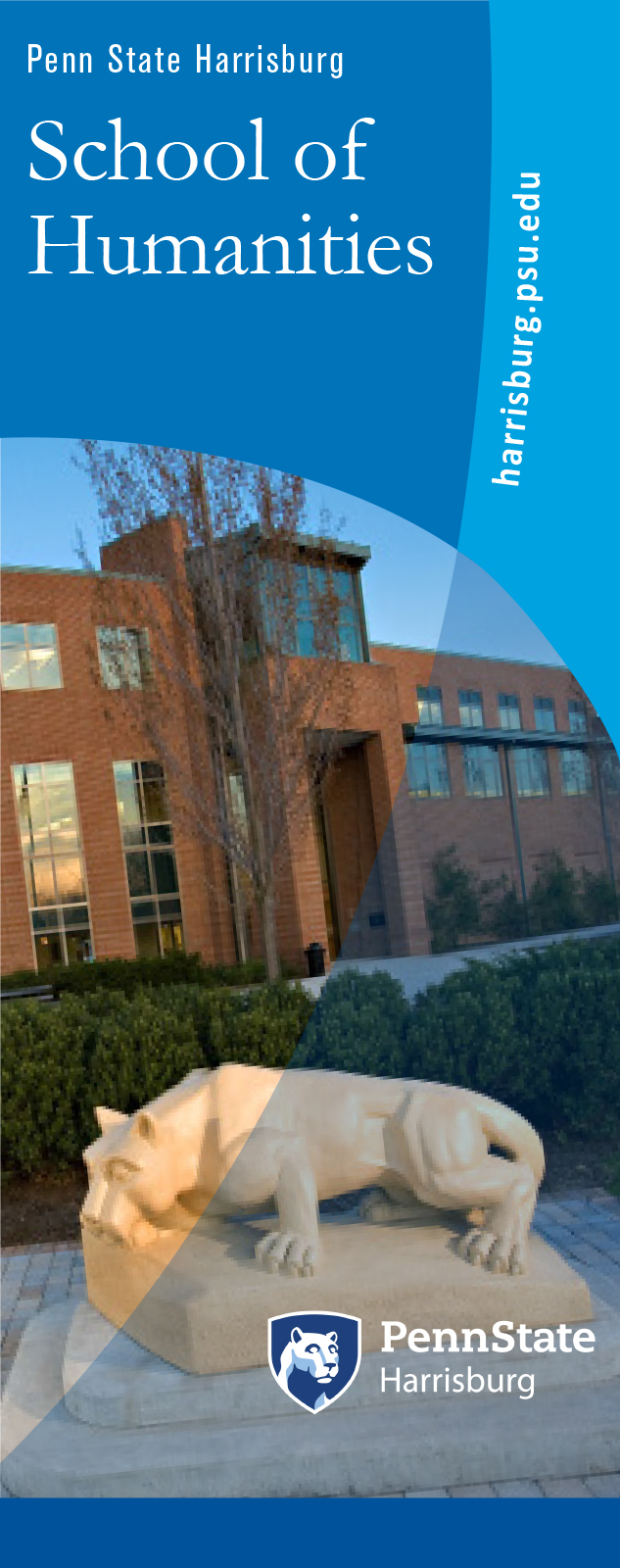 Heading
text